載入範本檔
1
點選「Create」
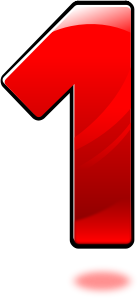 2
進入Scratch程式編輯頁面
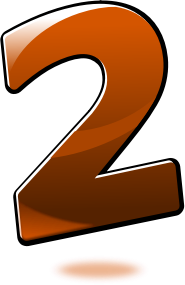 3
點選「檔案」
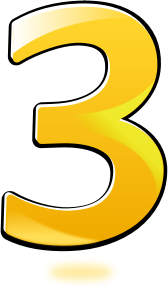 4
點選「從電腦挑選」
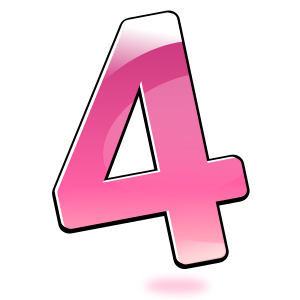 5
選取範本檔，點選「開啟」
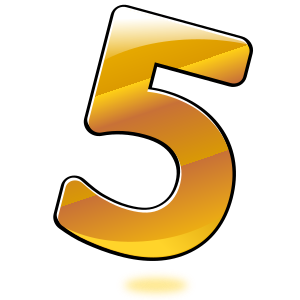 6
載入範本檔
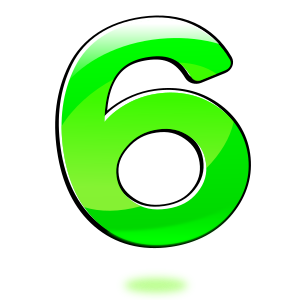 7